ERASMUSTaliansko- Miláno
Vďaka tomuto projektu sme mali šancu ísť praxovať do mesta módy – Talianska. Naučili sme sa veľa dobrých a užitočných vecí, osamostatnili sme sa a zdokonaľovali naše jazykové schopnosti. Taktiež sme mali možnosť spoznať ich kultúru a umenie.
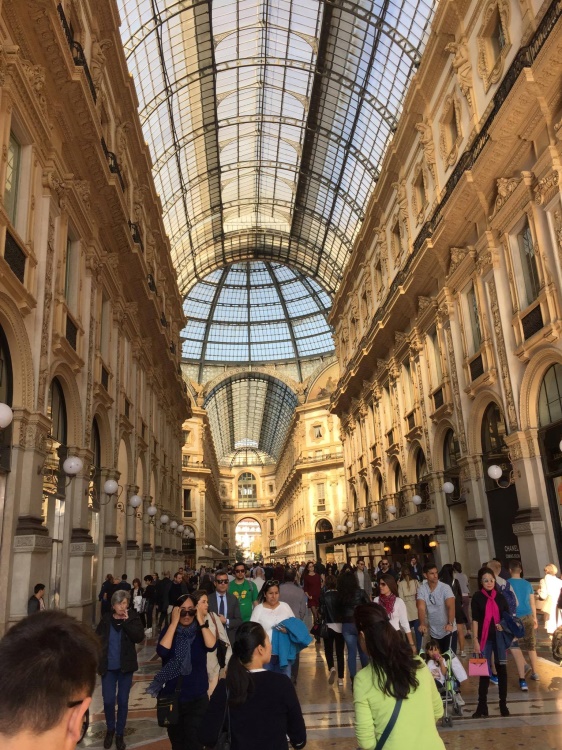 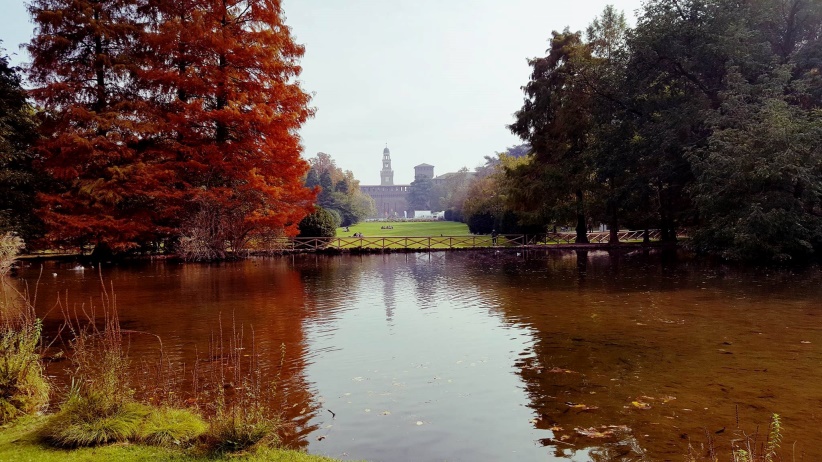 Príchod
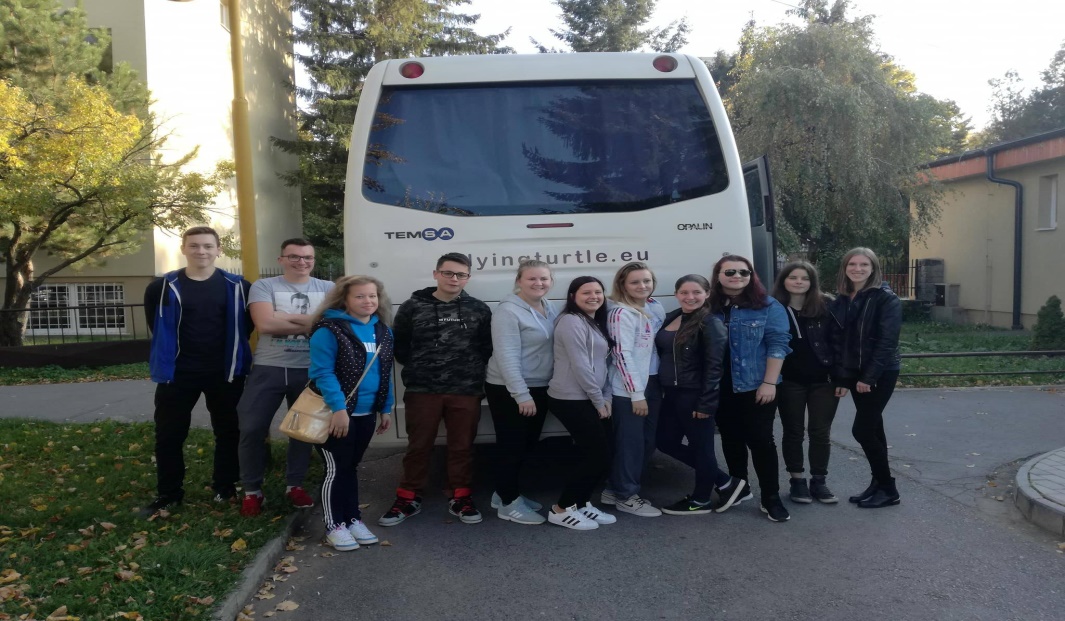 Do Milána sme cestovali skoro 19 hodín v tomto autobuse. Po príchode sme sa šli ubytovať do hostela Madama kde nás privítala Gabriella.
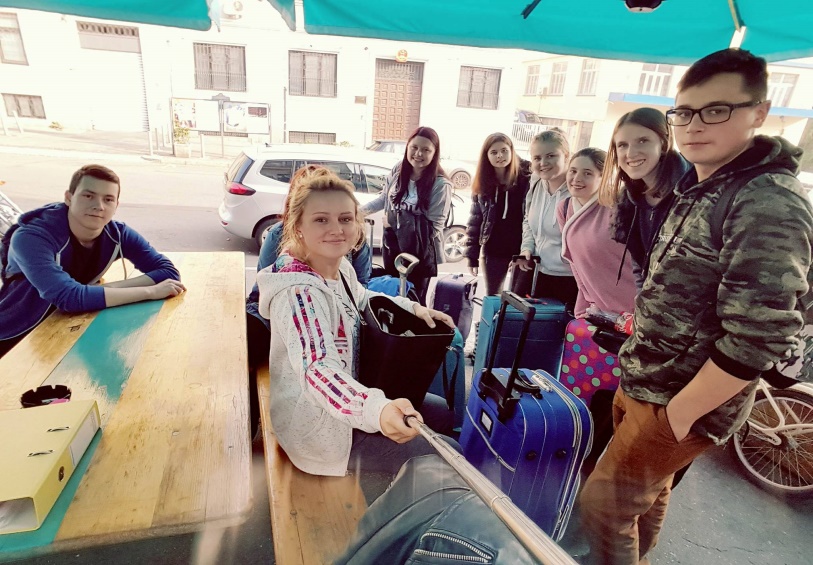 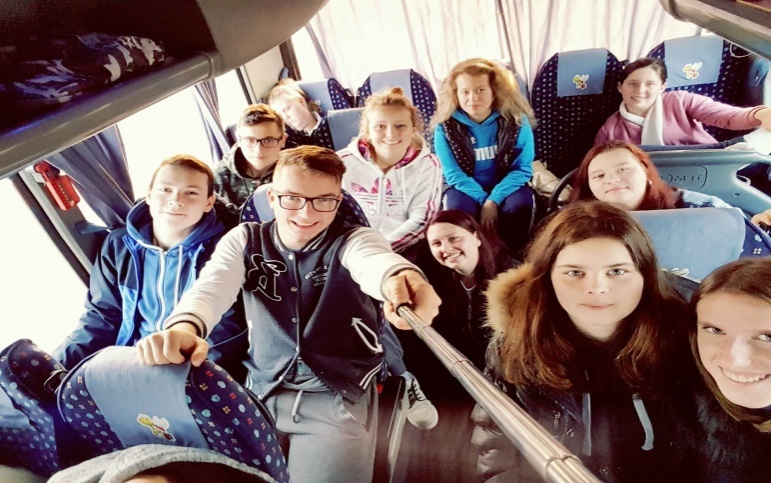 Hostel Madama z vnútra
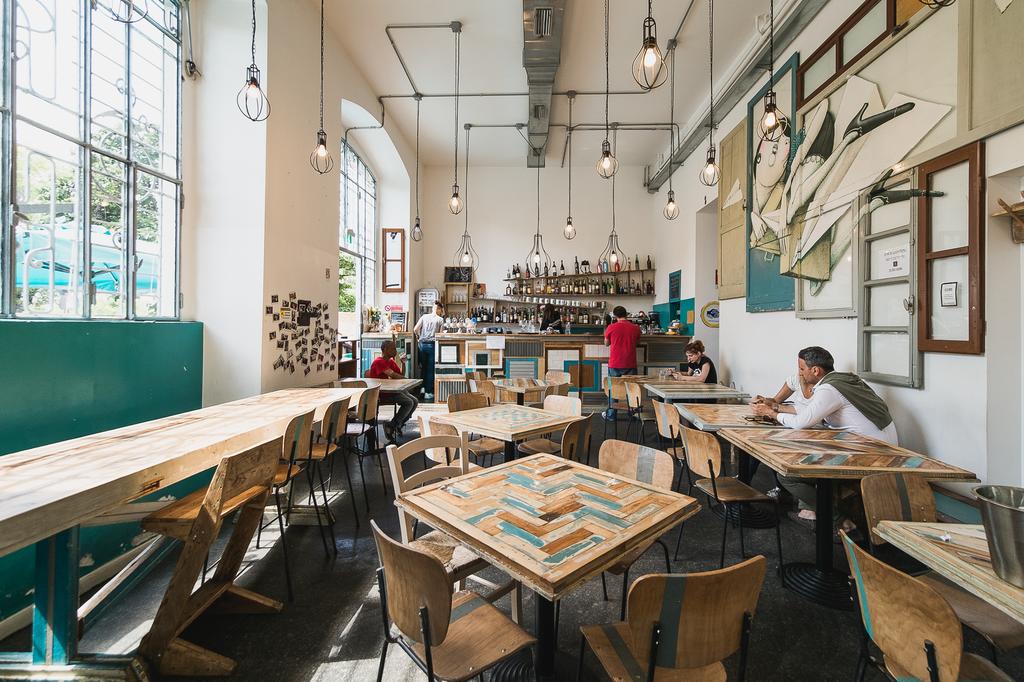 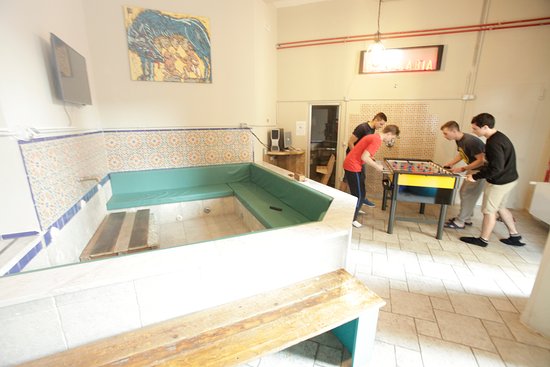 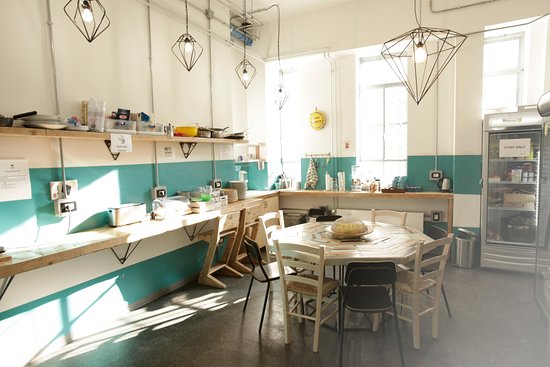 Stravovanie
Raňajky a večere sme mali vždy spolu. Raňajky sú Taliani zvyknutý jesť na sladko a na večeru sme zvyčajne mali cestoviny. Počas dňa sme dostávali sendviče a fľašu vody.
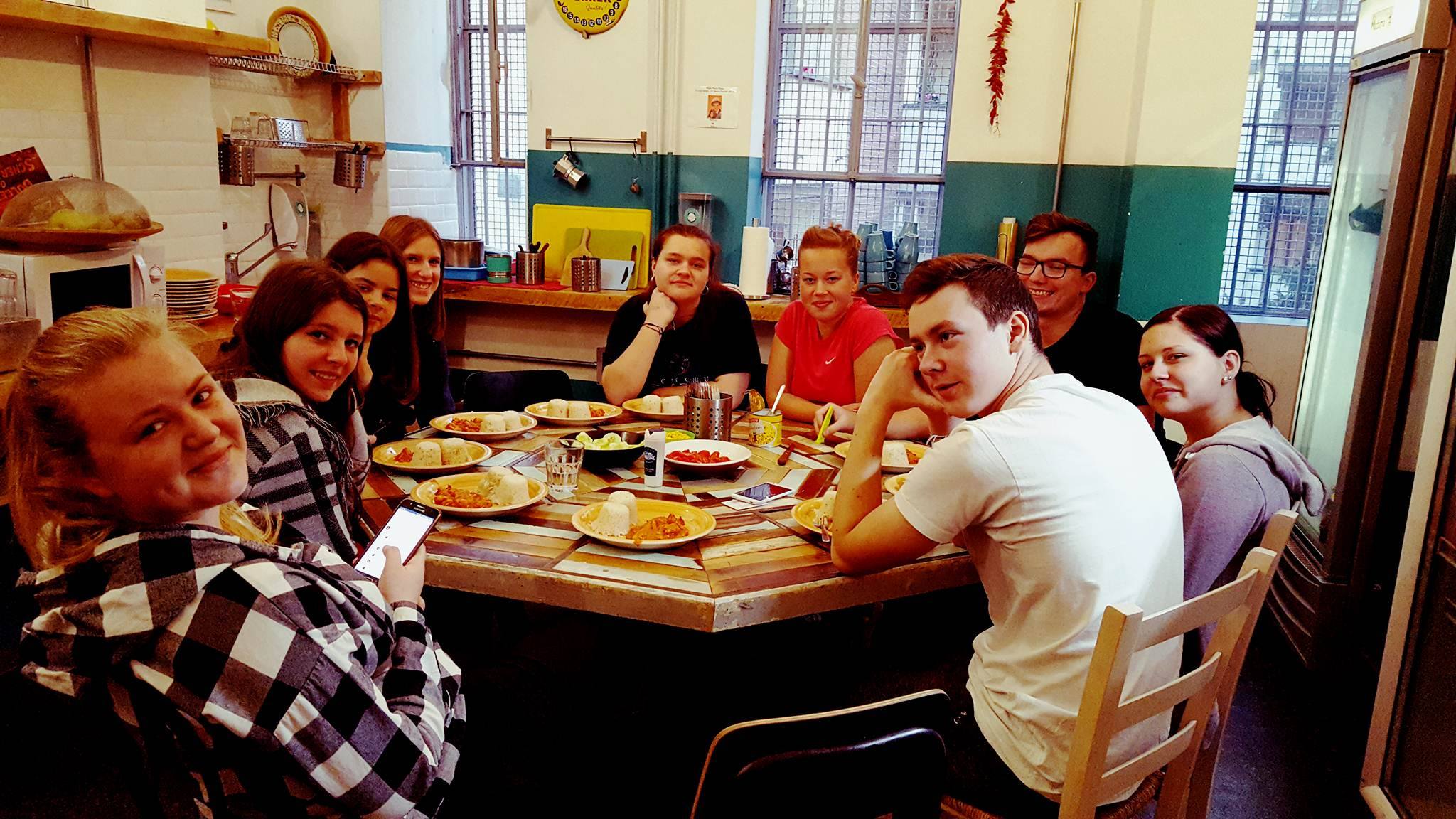 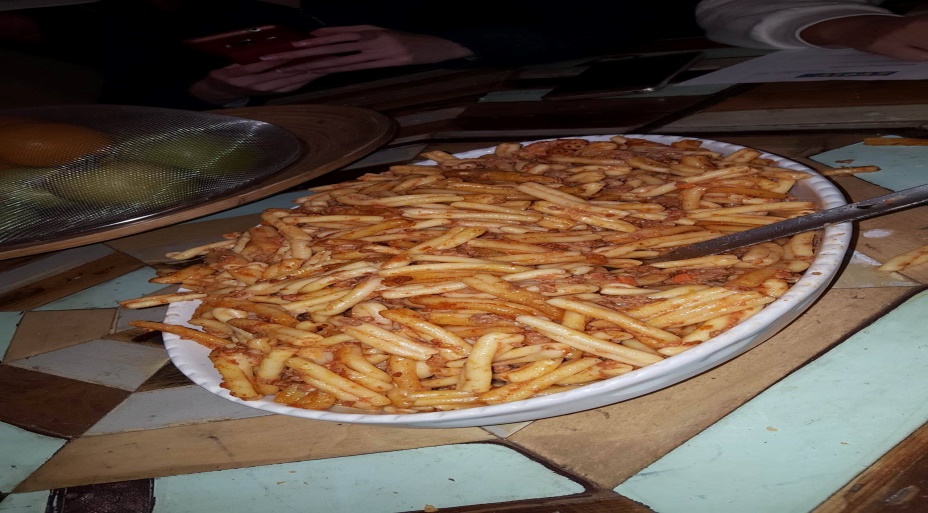 Pracoviská
Ohibó cultural associationViale Benaco 1
AIG Piero Rotta HostelViale Salmoiraghi
Ristorante Papa FrancescoVia Marino Tommaso
Cioccolati ItalianiVia Edmondo de Amicis
Evolvo OrganizationVia Pellizza da Volpedo
Ohibó cultural association
Pracovala tam naša žiačka Radka Oršuláková zo IV. B. Pracovný deň jej začínal o 15.00 do 19.30. pracovala v oblasti administratívy na svojom počítači.
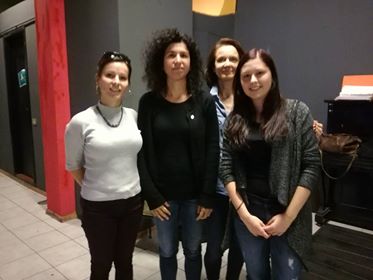 AIG Piero Rotta Hostel
Pracovali tam naše žiačky Lenka Paulovská, Gabriela Maniková, Júlia Kozubová a Nela Demková. Ich náplňou práce bolo evidovanie hostí na recepcii a vydávanie kľúčov.
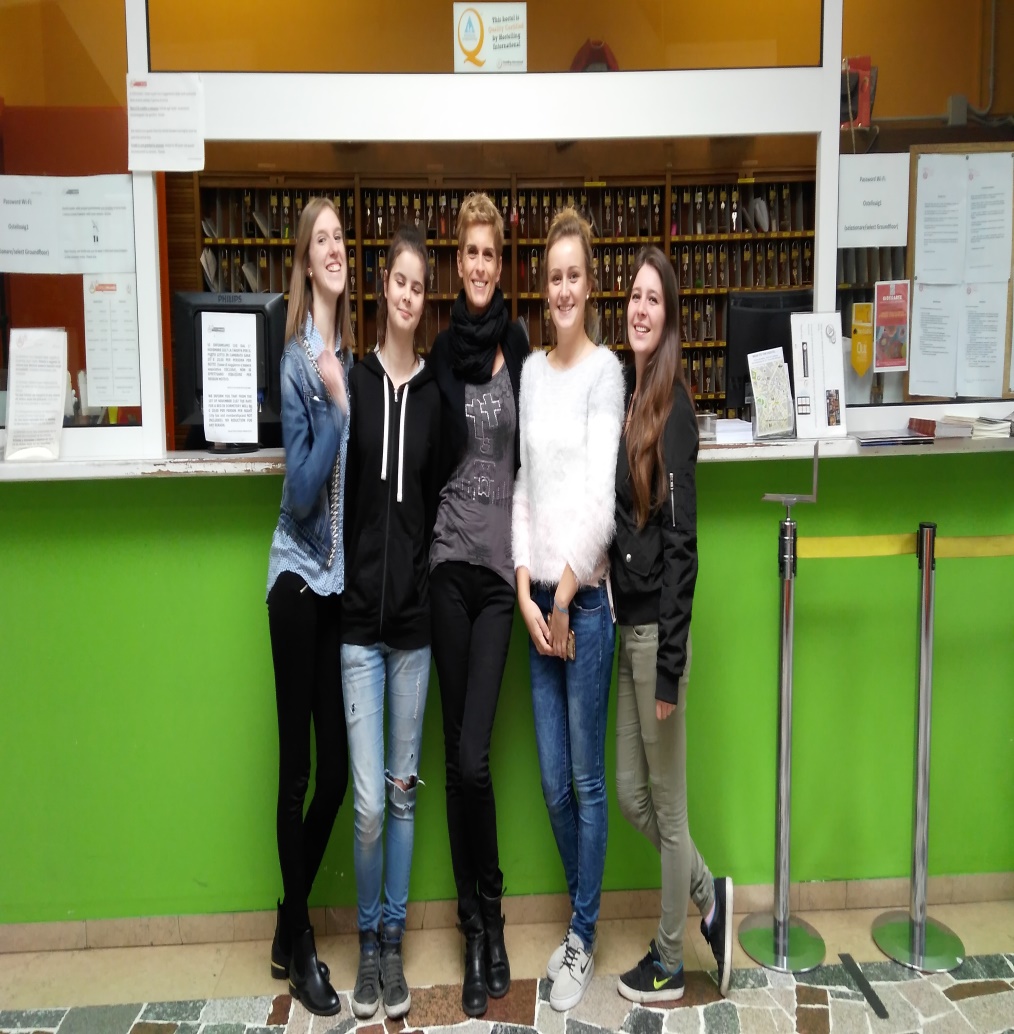 Ristorante Papa Francesco
V tejto reštaurácii pracovali žiaci II. B a II. AD triedy Samuel Čech a Denis Vaľo, ktorý sa prvý týždeň iba priúčali a sledovali kuchárov no postupne začali pripravovať jedlá aj oni.
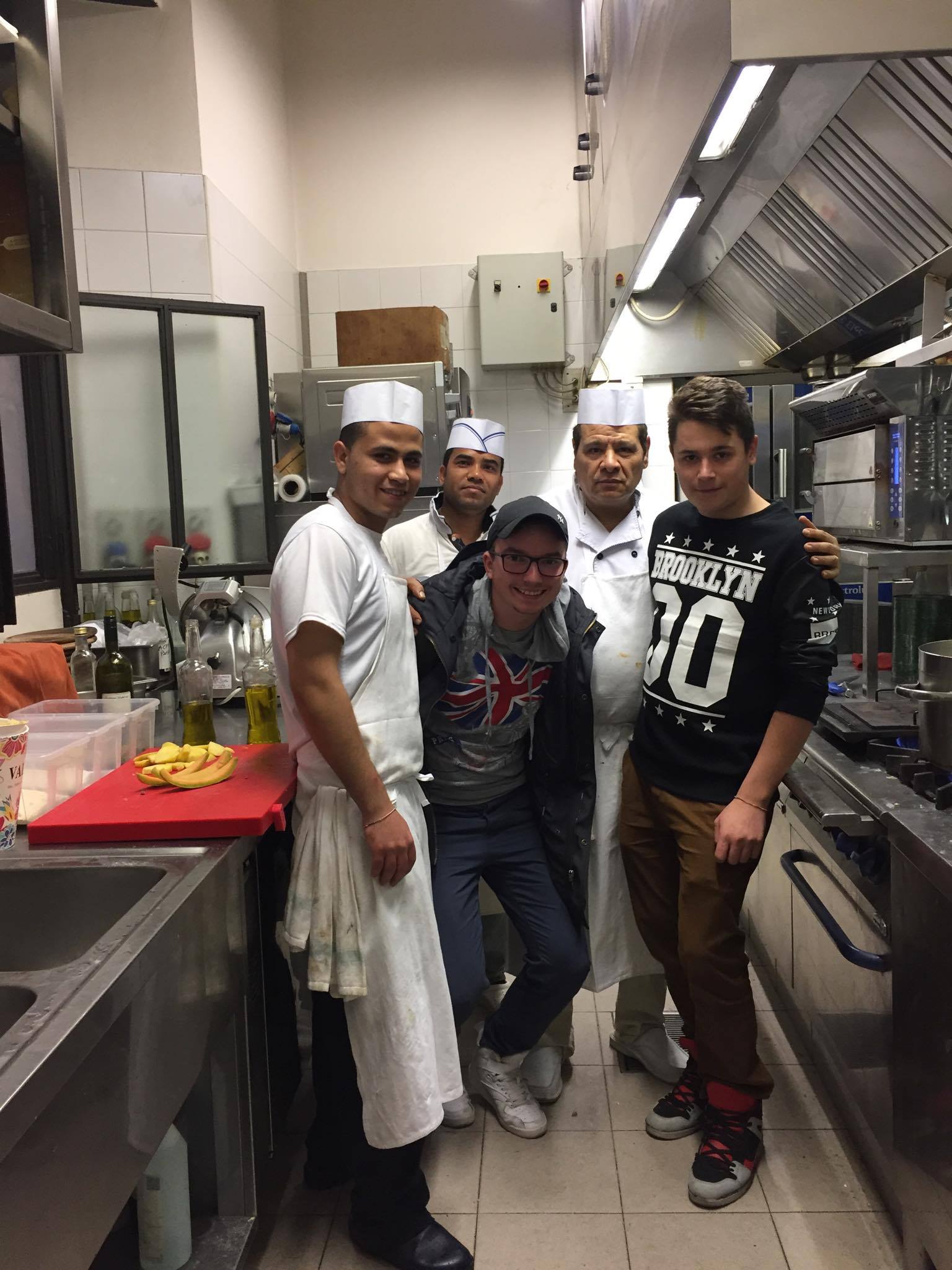 Cioccolati Italiani
Tu pracovali spoločnými silami spolužiaci Gabriel Majiroš a Kristína Magdová. Ich práca sa týkala výroby a predaja zmrzliny a predaja kávy.
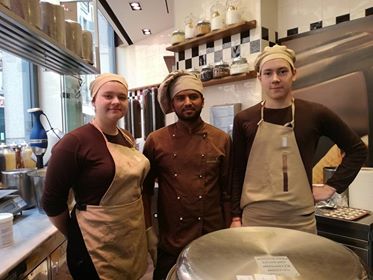 Evolvo Organization
V Evolve pracovala žiačka IV. B triedy Andrea Straková, jej práca sa týkala pomoci tútorkám a práci na počítači. Pripravovala potrebné materiály na príchod ďalších slovenských študentov.
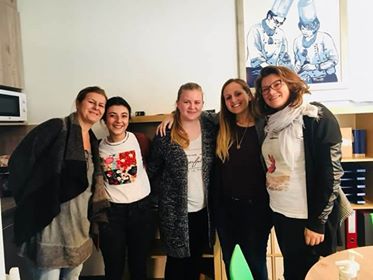 Programy s Evolvom
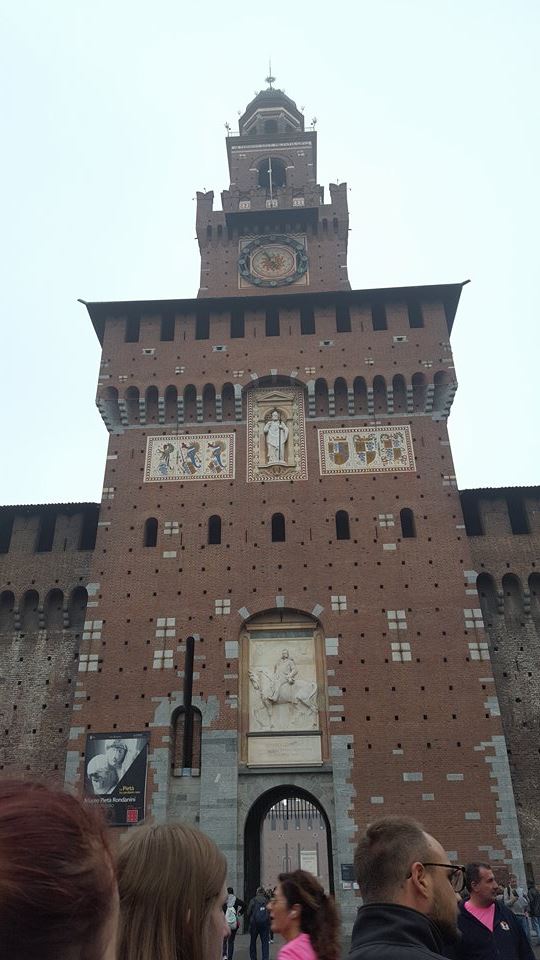 Každý víkend sme mali zabezpečený program v podobe prezerania kultúrnych pamiatok. Prvú nedeľu sme navštívili hrad Sforza a nasledujúcu nedeľu Da Vinciho Múzeum. Bolo to vskutku zaujímavé.
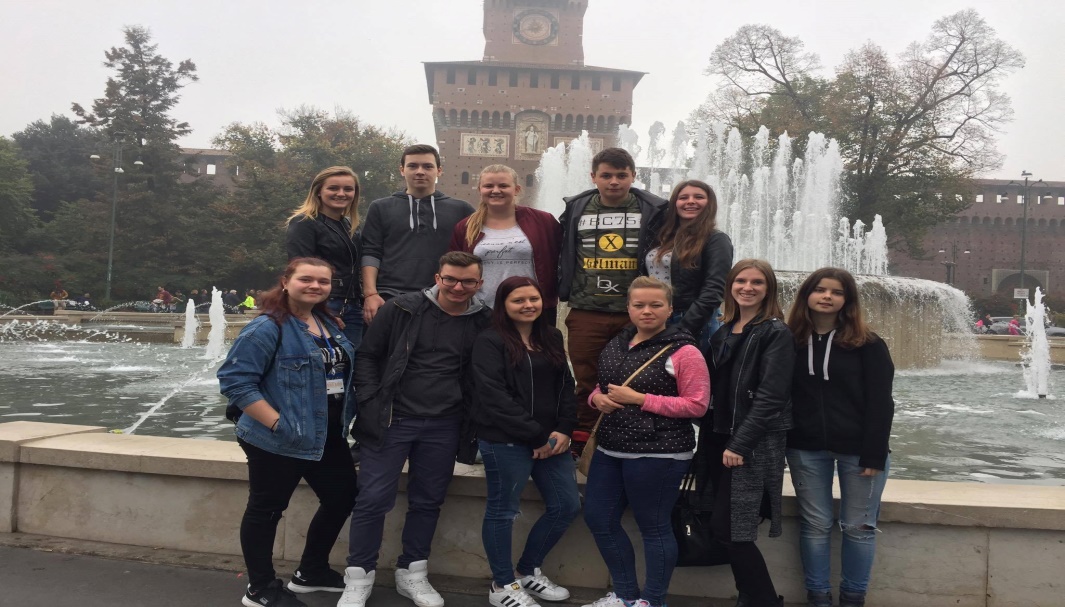 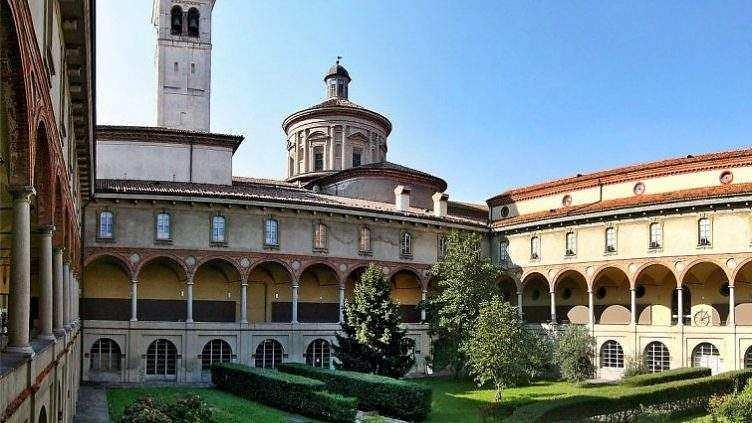 Hrad Sforza
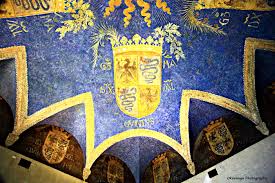 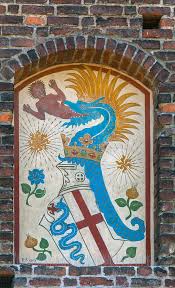 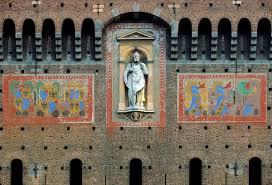 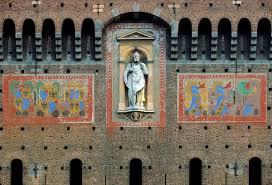 Da Vinci Múzeum
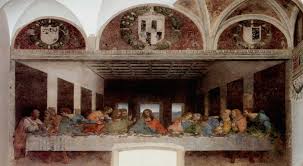 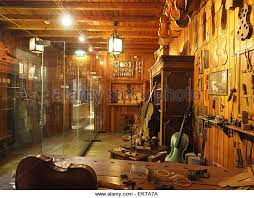 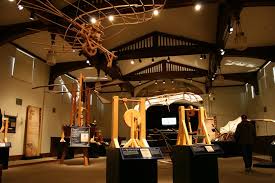 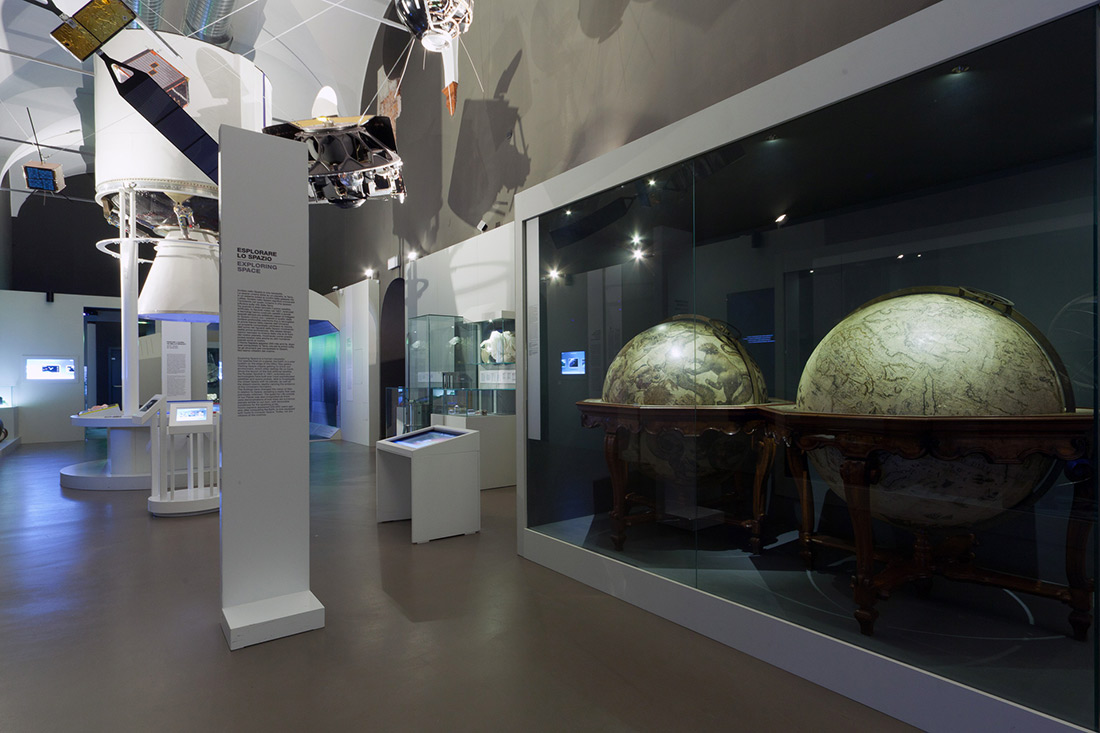 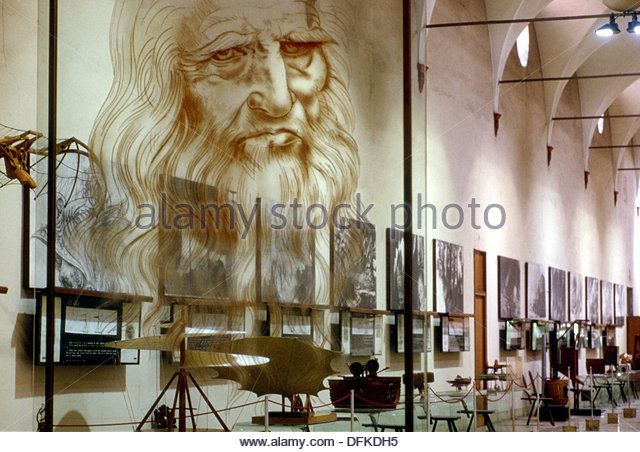 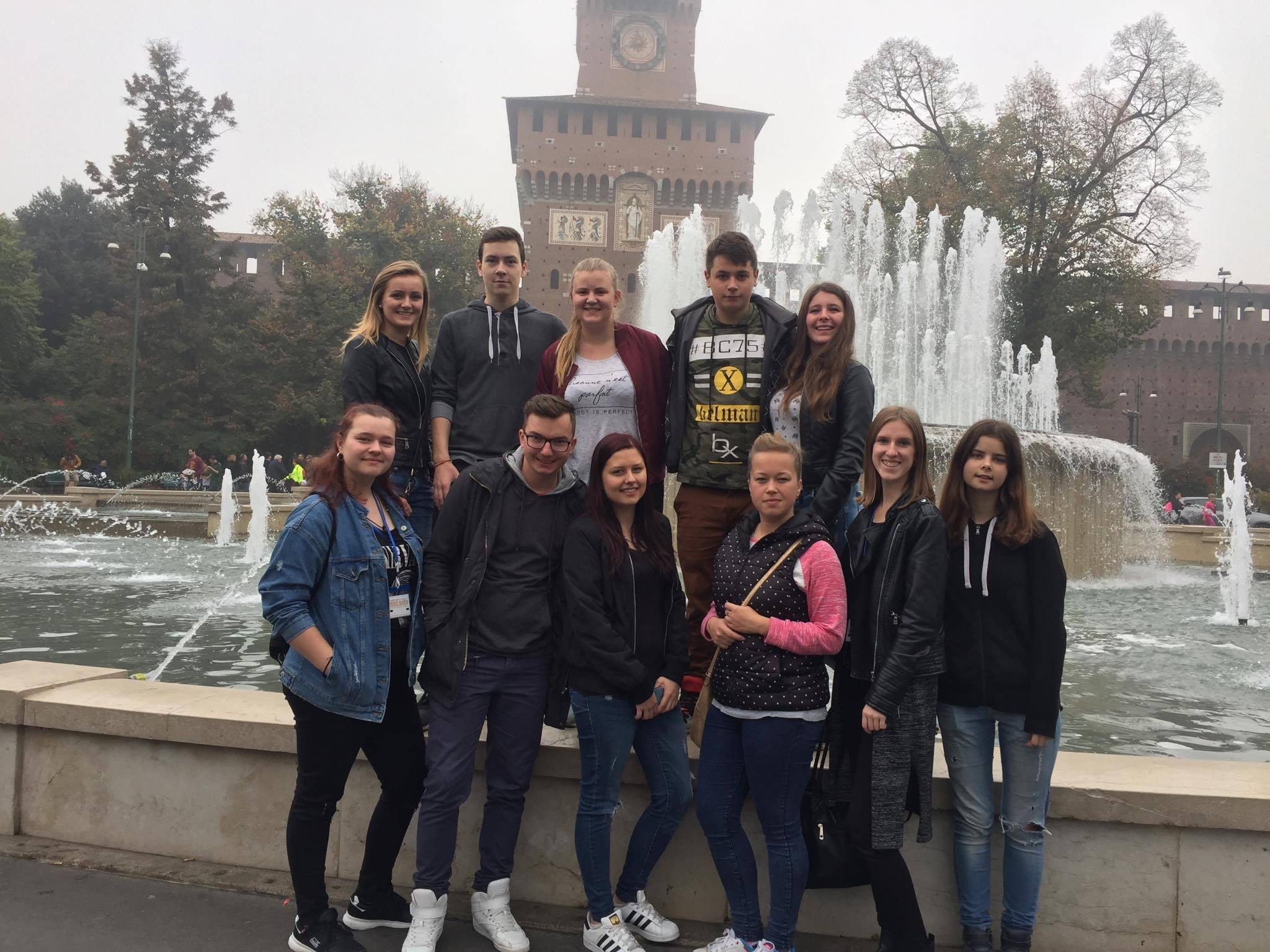 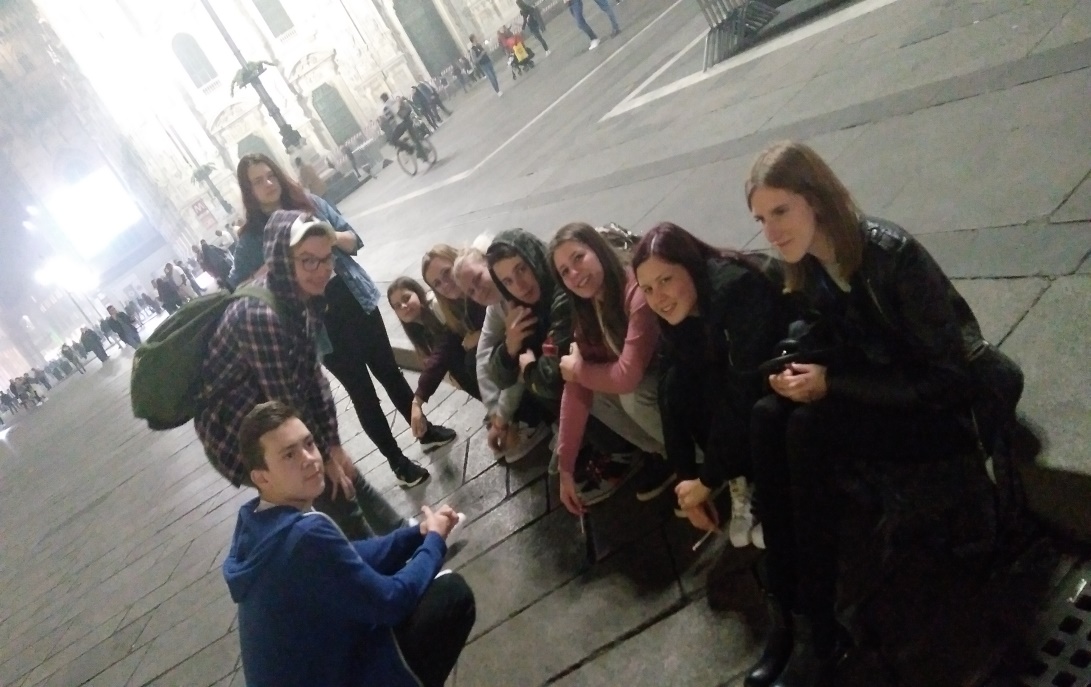 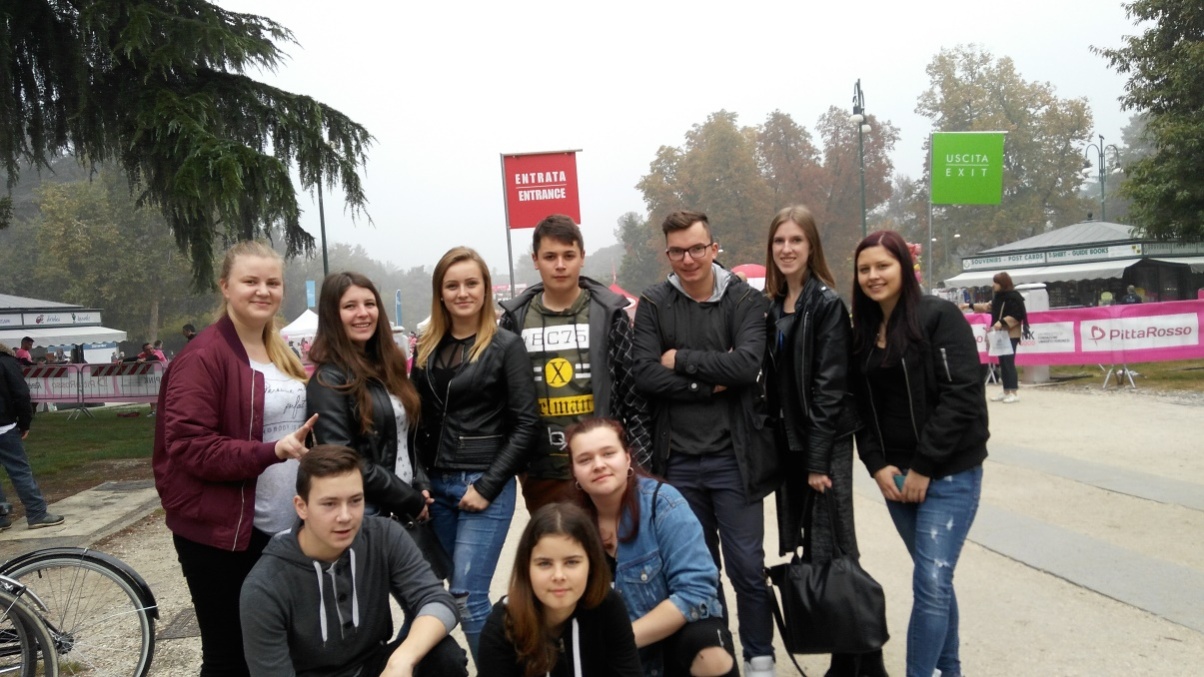 Ďakujeme za možnosť stráviť 3 týždne v tak úžasnej krajine